Професор Тасевска Сузана
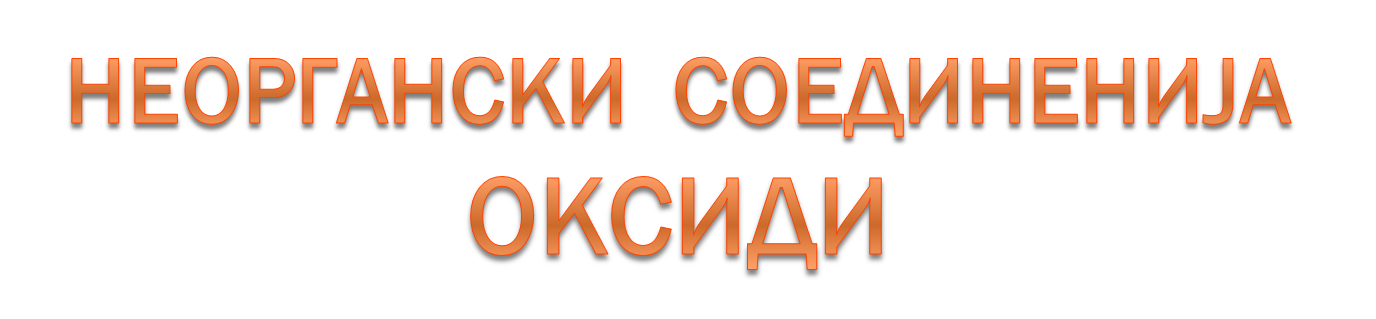 Класификација на хемиските соединенија

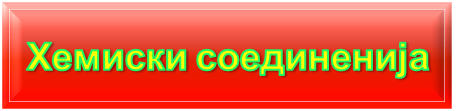 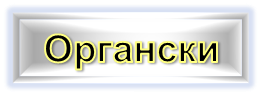 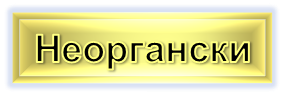 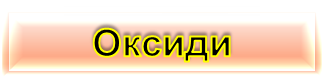 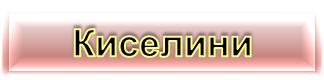 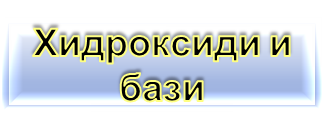 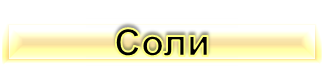 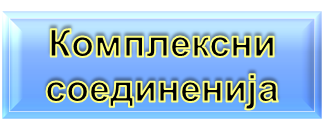 Оксиди
Оксидите претставуваат бинарни соединенија на кислородот (кислородот е сврзан со некој метал, неметал, семиметал) во кои оксидациониот број на кислородот е -2.

Поделба на оксидите - според својствата
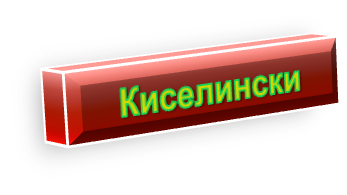 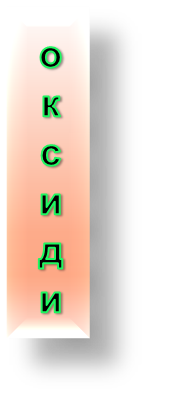 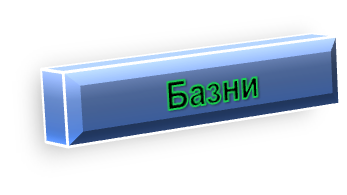 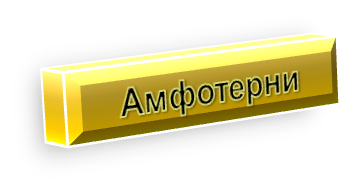 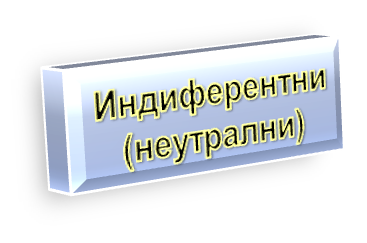 Оксиди
Киселински оксиди се оксиди кои што реагираат со хидроксидите (бази) или базните оксиди и притоа образуваат соли, а со водата образуваат киселини.
Пример:   (CO2, SO2, NO, P2O5,…)

			CO2  +  Ca(OH)2  →  CaCO3  +  H2O
			CO2  +  CaO   →  CaCO3
			SO3  +  H2O  →  H2SO4
			CO2  +  H2O  →H2CO3 
	
	Киселинските оксиди можат да настанат со одземање на водата од киселините, па затоа уште се викаат и анхидриди на киселини (киселини без вода)
Пример:    CO2   анхидрид на јаглеродната киселина  H2CO3
		      SO3   анхидрид на сулфурната киселина    H2SO4
Оксиди
Базни оксиди се оксиди што реагираат со киселините или со киселинските оксиди и образуваат  соли, а со вода  образуваат бази.

Пример:   (CaO, Cu2O, CuO, Fe2O3,…)


			 CuO  +  H2SO4  →  CuSO4  +  H2O
			 CaO  +  CO2  →  CaCO3
		 	 CaO  +  H2O  →  Ca(OH)2
		 	 Na2O  +  H2O  →  2NaOH
Оксиди
Амфотерни оксиди се оксиди кои што при определени услови се однесуваат и како киселински и како базни оксиди, (реагираат и со киселини и со бази).

Пример:   (ZnO, Al2O3, SnO, Sb2O3, PbO, …)  

			ZnO  +  2HCl  →  ZnCl2  +  H2O  
			ZnO + 2NaOH+ H2O = Na2[Zn(OH)4] 

Индиферентни (неутрални) оксиди се оние оксиди кои не реагираат ниту со киселини, ниту со бази, ниту со вода. 

Пример:   (CO, NO, N2O, …)
Оксиди
Номенклатура на оксидите 
Номенклатура на метални (базни) оксиди		
	Ако металот гради само еден вид оксид, односно ако металот има само една возможна оксидациска состојба, тогаш името на оксидот се образува од името на на металот со додавање на зборот „ОКСИД“ 

Пример:  	Na2O натриум оксид 
		  	CaO    калциум оксид 
               	Аl2O3  алуминиум оксид
	Доколку металот има повеќе возможни оксидациски состојби (променлива валентност), односно гради повеќе видови оксиди, тогаш помеѓу името на металот и зборот оксид се пишува оксидациската состојба на металот со римски број ставен во мала заграда, слеано со името на металот.
Оксиди
Примери: 
	Cu2O     бакар(I)  оксид 
	CuO      бакар(II)  оксид 
	FeO       железо(II)  оксид 
	Fe2O3    железо(III)  оксид  
Внимавај!   Името на металот и римскиот број се пишуваат слеано, додека името на 	  металот (со или без римски број) и зборот оксид се пишуваат раздвоено. 

Номенклатура на неметални (киселински) оксиди
	Името на неметалниот оксид покрај на претходниот начин, може да се образува од името на металот и зборот „ОКСИД“. Пред името на неметалот и пред зборот оксид се додаваат префикси кои го означуваат соодветниот стехиометриски индекс именуван на грчки.
Оксиди
Примери: 	N2O5    диазот пентаоксид
			SO3     сулфур триоксид 
			P4O10  тетрафосфор декаоксид
Оксиди
Добивање на оксиди
		Оксидите воглавно можат да се добијат на два 	начини
	
	Со директно сврзување на елементарната супстанца 	со кислородот

Примери:	2Mg  +  O2  =  2MgO
			    S   +  O2  =  SO2    

         Со разложување на сложени соединенија или соли 

Примери:	  CaCO3  =  CO2  +  CaO